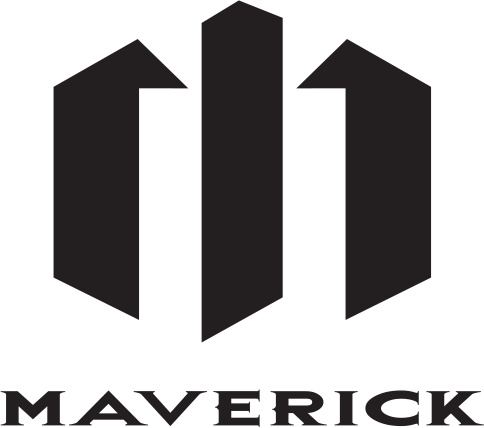 SEQUENCE POWER conditioner  spc-8
AV장비에 최대 8채널까지 연결하여 서지 프로텍션 기능과, 전원 필터기능을 거쳐 노이즈 없는 깨끗한 전원을 순차적으로 공급하는 장치입니다. 
메인 전원을 켜면 1번 채널부터 8번 채널 순으로 전원을 공급하고, 끌 때에는 그 역순으로 8번 채널부터 차단하여, 한꺼번에 전원을 공급 할 때 생기는 전원 과부하 현상이나 노이즈를 차단합니다. 전면 패널에는 전압상태를 표시하여 주어 별도의 테스터기 없이도 전원 공급 상태를 모니터링 할 수 있고 전원의 극성(L-N) 이 바뀌거나 메인 접지에 이상이 있을 경우에 전압 상태 표시등의 점멸상태로 확인할 수 있습니다.
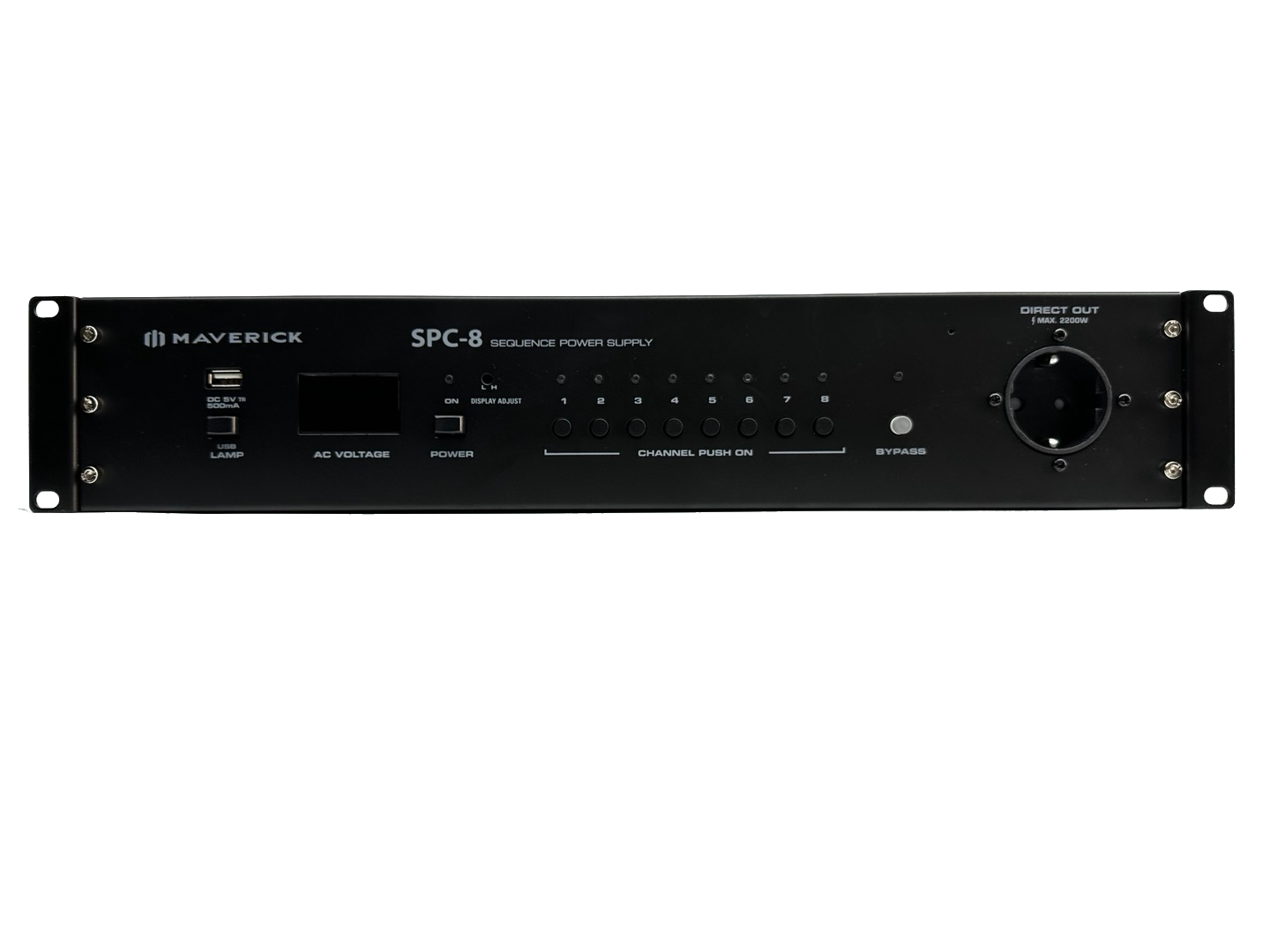 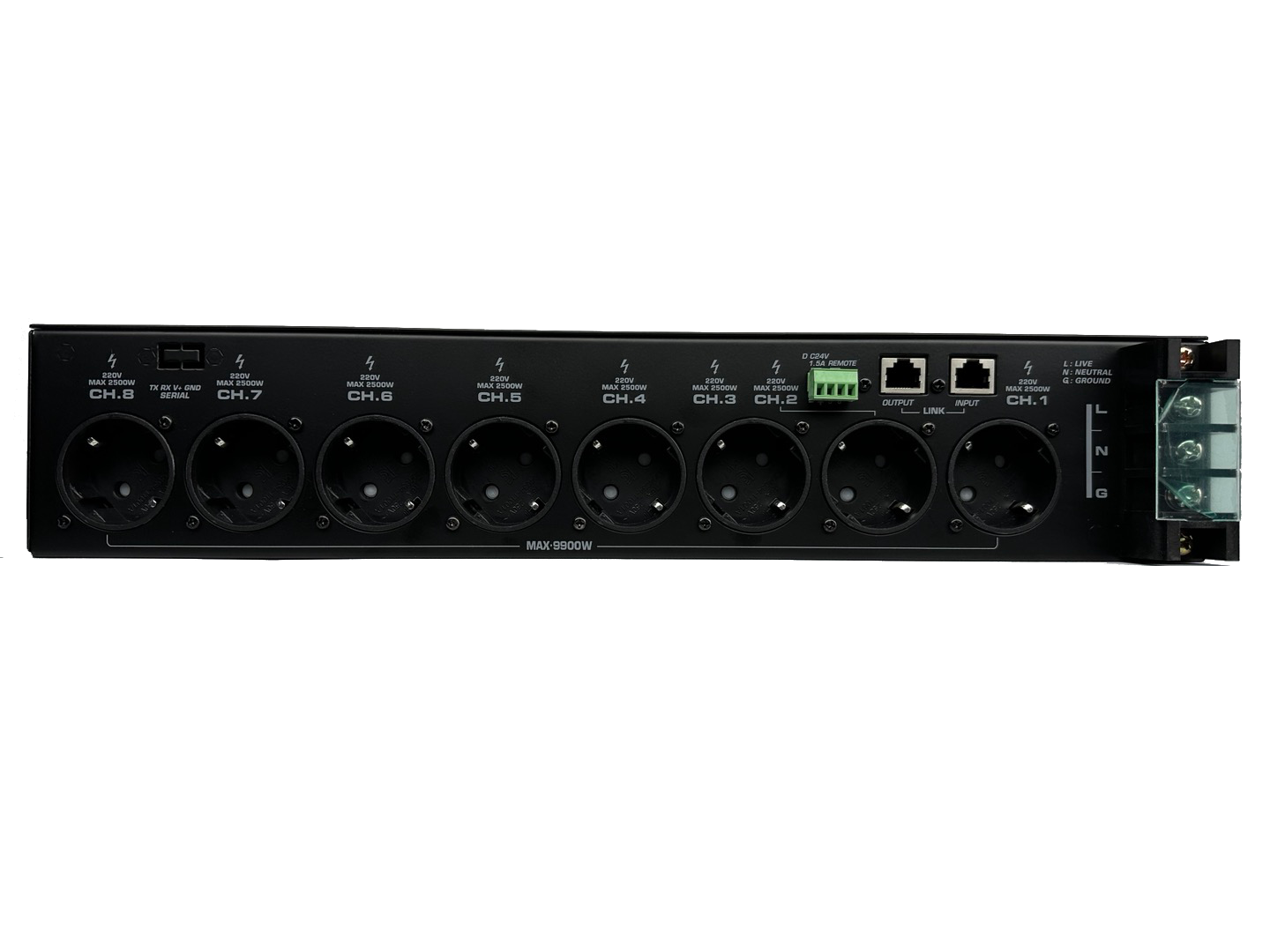